Уравнения – это  золотой ключ, открывающий все математические сезамы
Тема: Квадратные уравнения. Решение упражнений.
Цель урока:
Систематизировать знания по теме: «Квадратные уравнения»;
 Повторить виды квадратных уравнений и способы их решения
Повторить методы решения уравнений, сводящихся к квадратным;
Подготовиться к контрольной работе по теме: «Квадратные уравнения».
Проверка домашнего задания:
.
Проверка домашнего задания:
.
Проверка домашнего задания:
.
Задача №688
(x+3) м
Критерии самооценки выполнения домашнего задания
В каждой группе выбрать лишнее уравнение:
Оцените правильность выполнения задания:
1 балл за каждый правильный ответ.
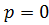 Физкультминутка
Верно – ВСТАТЬ
Неверно – ПОДНЯТЬ РУКИ ВВЕРХ
Биквадратное уравнение может иметь 5 корней?
Биквадратное уравнение может иметь 3 корня только тогда,
когда один из его корней равен 0.
Самостоятельная работа
Поставьте каждому, полученному результатув соответствие букву
Составьте из них слово, которое будет являться темой следующих уроков
ФРАНЦУА ВИЕТ
(1540 – 1603)
Французский математик
Оцените правильность выполнения самостоятельной работы:
по 1 баллу за каждый правильный ответ в уравнениях №1, №2.
2 балла за задачу (1 балл – за правильно составленное уравнение и  
1 балл за правильное решение и ответ в задаче
Оценка за урок
Домашнее задание
Макарычев Ю.Н. (угл):
 №821(2 столбик), №823, №828;
Сообщение: «Француа Виет» (по желанию).
Мне приходится делить время между политикой и уравнениями. Однако уравнения, по – моему, гораздо важнее. Политика существует только для данного момента, а уравнения  будут существовать вечно.
А. Эйнштейн